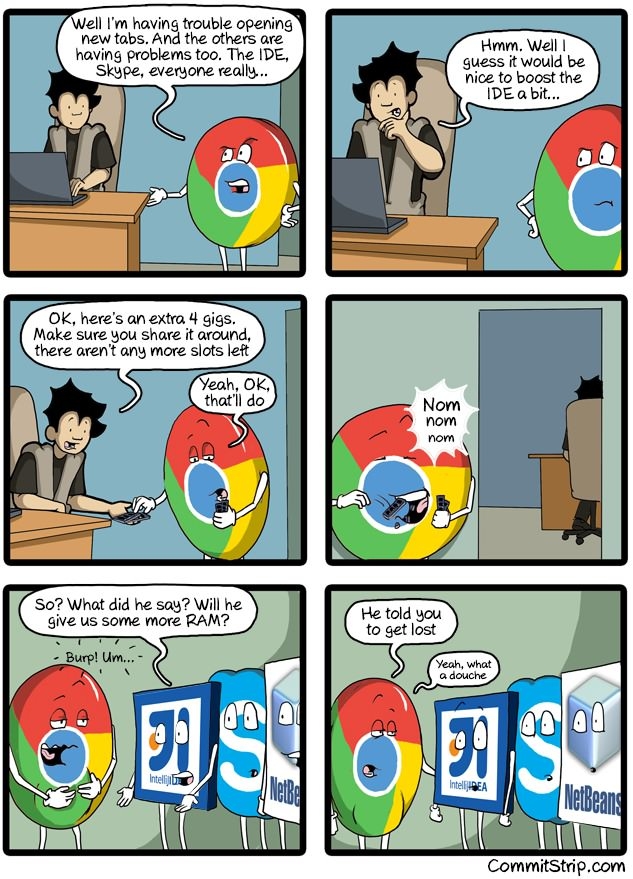 Virtual Memory ICSE 351 Winter 2018
Instructor: 
Mark Wyse

Teaching Assistants:
Kevin Bi
Parker DeWilde
Emily Furst
Sarah House
Waylon Huang
Vinny Palaniappan
http://rebrn.com/re/bad-chrome-1162082/
Administrative
Homework 4 due tonight
Lab 4 due next Wednesday (2/28)
2
Creating New Processes & Programs
Process 2
fork()
“Memory”
“Memory”
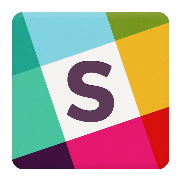 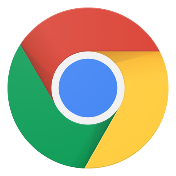 Stack
Stack
Heap
Heap
Process 1
Data
Data
Code
Code
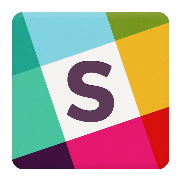 “CPU”
“CPU”
exec*()
Registers
Registers
Chrome.exe
3
exit:  Ending a process
void exit(int status)
Exits a process
Status code:  0 is used for a normal exit, nonzero for abnormal exit
4
[Speaker Notes: exit(3) and atexit(3) have more details.]
Zombies
When a process terminates, it still consumes system resources
Various tables maintained by OS
Called a “zombie” (a living corpse, half alive and half dead)

Reaping is performed by parent on terminated child
Parent is given exit status information and kernel then deletes zombie child process

What if parent doesn’t reap?
If any parent terminates without reaping a child, then the orphaned child will be reaped by init process (pid == 1)
Note:  on more recent Linux systems, init has been renamed systemd
In long-running processes (e.g. shells, servers) we need explicit reaping
5
wait:  Synchronizing with Children
int wait(int *child_status)
Suspends current process (i.e. the parent) until one of its children terminates
Return value is the PID of the child process that terminated
On successful return, the child process is reaped
If child_status != NULL, then the *child_status value indicates why the child process terminated
Special macros for interpreting this status – see  man wait(2)
Note:  If parent process has multiple children, wait will return when any of the children terminates
waitpid can be used to wait on a specific child process
6
[Speaker Notes: child_status shouldn’t be examined directly – it should be examined using the macros WIFEXITED(), WEXITSTATUS(), etc. (see wait(2)).]
Process Management Summary
fork makes two copies of the same process  (parent & child)
Returns different values to the two processes
exec* replaces current process from file (new program)
Two-process program:
First fork()
if (pid == 0) { /* child code */ } else { /* parent code */ }
Two different programs:
First fork()
if (pid == 0) { execv(…) } else { /* parent code */ }

wait or waitpid used to synchronize parent/child execution and to reap child process
7
Summary
Processes
At any given time, system has multiple active processes
On a one-CPU system, only one can execute at a time, but each process appears to have total control of the processor
OS periodically “context switches” between active processes
Implemented using exceptional control flow
Process management
fork:  one call, two returns
execve:  one call, usually no return
wait or waitpid:  synchronization
exit:  one call, no return
8
Roadmap
C:
Memory & data
Integers & floats
x86 assembly
Procedures & stacks
Executables
Arrays & structs
Memory & caches
Processes
Virtual memory
Memory allocation
Java vs. C
Java:
Car c = new Car();
c.setMiles(100);
c.setGals(17);
float mpg =    c.getMPG();
car *c = malloc(sizeof(car));
c->miles = 100;
c->gals = 17;
float mpg = get_mpg(c);
free(c);
Assembly language:
get_mpg:
    pushq   %rbp
    movq    %rsp, %rbp
    ...
    popq    %rbp
    ret
OS:
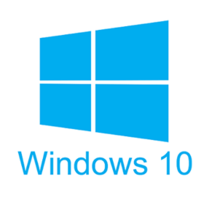 Machine code:
0111010000011000
100011010000010000000010
1000100111000010
110000011111101000011111
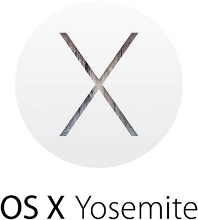 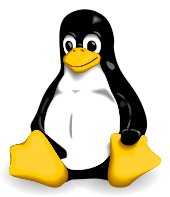 Computer system:
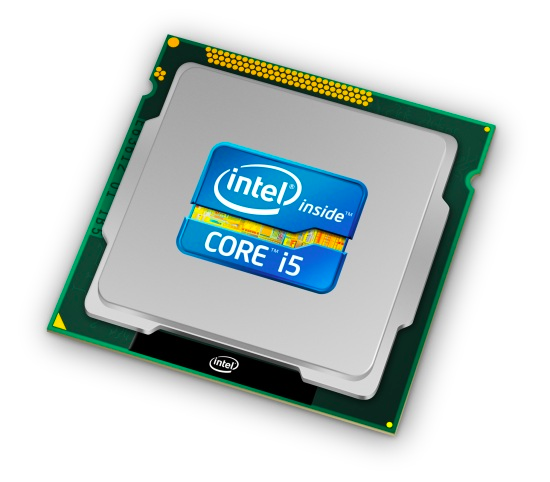 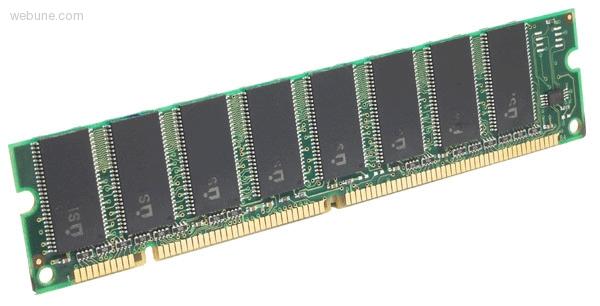 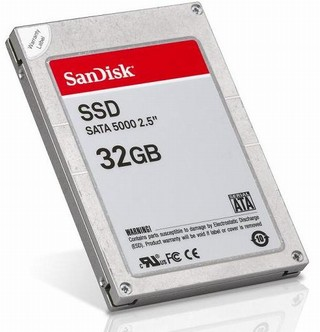 9
Virtual Memory (VM*)
Overview and motivation
VM as a tool for caching
Address translation
VM as a tool for memory management
VM as a tool for memory protection
Warning:  Virtual memory is pretty complex, but crucial for understanding how processes work and for debugging performance
*Not to be confused with “Virtual Machine” which is a whole other thing.
10
Memory as we know it so far… is virtual!
0xFF∙∙∙∙∙∙F
0x00∙∙∙∙∙∙0
11
Problem 1:  How Does Everything Fit?
64-bit virtual addresses can address
several exabytes
(18,446,744,073,709,551,616 bytes)
Physical main memory offers
a few gigabytes
(e.g. 8,589,934,592 bytes)
?
(Not to scale; physical memory would be smaller than the period at the end of this sentence compared to the virtual address space.)
1 virtual address space per process, with many processes…
12
[Speaker Notes: VM: 16 EB
Main memory: 8 GB]
Problem 2:  Memory Management
Physical main memory
We have multiple processes:
Each process has…
Process 1
Process 2
Process 3
…
Process n
stack
heap
.text
.data
…
What goes where?
x
13
Problem 3:  How To Protect
Physical main memory
Process i
Process j
Problem 4:  How To Share?
Physical main memory
Process i
Process j
14
How can we solve these problems?
Fitting a huge address space into a tiny physical memory
Managing the address spaces of multiple processes
Protecting processes from stepping on each other’s memory
Allowing processes to share common parts of memory
15
Indirection
“Any problem in computer science can be solved by adding another level of indirection.” – David Wheeler, inventor of the subroutine


Without Indirection



With Indirection
P1
Thing
P2
P3
NewThing
P1
Thing
P2
P3
NewThing
What if I want to move Thing?
16
[Speaker Notes: Quote attributed to David Wheeler or Butler Lampson (http://en.wikipedia.org/wiki/Butler_Lampson)]
Indirection
Indirection:  The ability to reference something using a name, reference, or container instead of the value itself. A flexible mapping between a name and a thing allows changing the thing without notifying holders of the name.
Adds some work (now have to look up 2 things instead of 1)
But don’t have to track all uses of name/address (single source!)
Examples:
Phone system:  cell phone number portability
Domain Name Service (DNS):  translation from name to IP address
Call centers:  route calls to available operators, etc.
Dynamic Host Configuration Protocol (DHCP):  local network address assignment
17
Indirection in Virtual Memory
Virtual memory
mapping
Process 1
Physical memory
Virtual memory
Each process gets its own private virtual address space
Solves the previous problems!
18
Address Spaces
19
[Speaker Notes: N and M are in Bytes
n and m are bits]
Mapping
A virtual address (VA) can be mapped to either physical memory or disk
Unused VAs may not have a mapping
VAs from different processes may map to same location in memory/disk
Process 1’s Virtual 
Address Space
Physical Memory
Disk
Process 2’s Virtual 
Address Space
“Swap Space”
20
A System Using Physical Addressing
Main memory
0:
1:
2:
3:
Physical address (PA)
CPU
4:
0x4
5:
6:
7:
8:
...
M-1:
Data (int/float)
Used in “simple” systems with (usually) just one process:
Embedded microcontrollers in devices like cars, elevators, and digital picture frames
21
A System Using Virtual Addressing
Main memory
0:
CPU Chip
1:
2:
Virtual address
(VA)
Physical address
(PA)
3:
MMU
CPU
4:
0x4100
0x4
5:
6:
7:
8:
...
Memory Management Unit
M-1:
Data (int/float)
Physical addresses are completely invisible to programs
Used in all modern desktops, laptops, servers, smartphones…
One of the great ideas in computer science
22
[Speaker Notes: VA = n-bits
PA = m-bits]
Why Virtual Memory (VM)?
Efficient use of limited main memory (RAM)
Use RAM as a cache for the parts of a virtual address space
Some non-cached parts stored on disk
Some (unallocated) non-cached parts stored nowhere
Keep only active areas of virtual address space in memory
Transfer data back and forth as needed
Simplifies memory management for programmers
Each process “gets” the same full, private linear address space
Isolates address spaces (protection)
One process can’t interfere with another’s memory	
They operate in different address spaces
User process cannot access privileged information
Different sections of address spaces have different permissions
23
[Speaker Notes: Adds disks to memory hierarchy
Simplifies memory for processes & programmers
Security/protection]
VM and the Memory Hierarchy
Virtual memory
Physical memory
0
PP 0
Empty
0
VP 0
PP 1
Unallocated
VP 1
Empty
Physical pages (PP's)
Unallocated
Empty
Virtual pages (VP's)
PP 2m-p-1
2m-1
Disk
VP 2n-p-1
2n-1
“Swap Space”
24
[Speaker Notes: Swap space:  https://www.linux.com/news/all-about-linux-swap-space]
or: Virtual Memory as DRAM Cache for Disk
Physical memory
Virtual memory
0
VP 0
Unallocated
0
PP 0
VP 1
Cached
Empty
PP 1
Uncached
Unallocated
Empty
Cached
Uncached
Empty
PP 2m-p-1
Cached
M-1
Uncached
VP 2n-p-1
N-1
Physical pages (PPs) 
cached in DRAM
Virtual pages (VPs) 
“stored on disk”
25
Memory Hierarchy:  Core 2 Duo
Not drawn to scale
SRAM
Static Random Access Memory
DRAM
Dynamic Random Access Memory
~4 MB
~8 GB
~500 GB
Disk
L1 
I-cache
L2 unified cache
Main Memory
32 KB
CPU
Reg
L1 
D-cache
Throughput:
16 B/cycle
8 B/cycle
2 B/cycle
1 B/30 cycles
Latency:
3 cycles
14 cycles
100 cycles
millions
Miss Penalty 
(latency)
33x
Miss Penalty 
(latency)
10,000x
26
Virtual Memory Design Consequences
Large page size:  typically 4-8 KB or 2-4 MB
Can be up to 1 GB (for “Big Data” apps on big computers)
Compared with 64-byte cache blocks
Fully associative
Any virtual page can be placed in any physical page
Requires a “large” mapping function – different from CPU caches
Highly sophisticated, expensive replacement algorithms in OS
Too complicated and open-ended to be implemented in hardware
Write-back rather than write-through
Really don’t want to write to disk every time we modify something in memory
Some things may never end up on disk (e.g. stack for short-lived process)
27
[Speaker Notes: Fully associative: physical memory is a single set
Write-back: need to track dirty pages]
Why does VM work on RAM/disk?
Avoids disk accesses because of locality
Same reason that L1 / L2 / L3 caches work

The set of virtual pages that a program is “actively” accessing at any point in time is called its working set
If (working set of one process ≤ physical memory):
Good performance for one process (after compulsory misses)
If (working sets of all processes > physical memory):
Thrashing:  Performance meltdown where pages are swapped between memory and disk continuously (CPU always waiting or paging)
This is why your computer can feel faster when you add RAM
28
[Speaker Notes: Improving a program’s temporal locality can lead to a smaller working set (using data in one place in the program rather than many places).

Full quote: “Every problem in computer science can be solved by adding another level of indirection, but that usually will create another problem.”]
Virtual Memory (VM)
Overview and motivation
VM as a tool for caching
Address translation
VM as a tool for memory management
VM as a tool for memory protection
29
Address Translation
Main memory
0:
CPU Chip
1:
2:
Virtual address
(VA)
Physical address
(PA)
3:
MMU
CPU
4:
0x4100
0x4
5:
6:
7:
8:
...
Memory Management Unit
M-1:
Data (int/float)
30
Virtual Page Number
Page Offset
Address Translation:  Page Tables
CPU-generated address can be split into:


Request is Virtual Address (VA), want Physical Address (PA)
Note that Physical Offset = Virtual Offset  (page-aligned)
Use lookup table that we call the page table (PT)
Replace Virtual Page Number (VPN) for Physical Page Number (PPN) to generate Physical Address
Index PT using VPN:  page table entry (PTE) stores the PPN plus management bits (e.g. Valid, Dirty, access rights)
Has an entry for every virtual page – why?
31
[Speaker Notes: Page Offset = p bits
VPN = n-p bits

Splitting the address to VPN and Page Offset is analogous to splitting cache address to Block Number and Block Offset]
Page Table Diagram
Physical memory
(DRAM)
Page tables stored in physical memory
Too big to fit elsewhere – managed by MMU & OS
How many page tables in the system?
One per process
Page Table
(DRAM)
PP 0
VP 1
Virtual page #
PP 1
VP 2
Valid
PPN/Disk Addr
PTE 0:    0
0
null
VP 7
PP 2
PTE 1:    1
1
VP 4
PP 3
PTE 2:    2
1
PTE 3:    3
0
Virtual memory(DRAM/disk)
PTE 4:    4
1
PTE 5:    5
0
null
PTE 6:    6
VP 1
0
PTE 7:    7
1
VP 2
...
...
VP 3
VP 4
VP 6
VP 7
32
[Speaker Notes: Space allocated for pages in disk called Swap Space

Page Table has 2^(n-p) entries!
One for each page]
Page Table Address Translation
CPU
Virtual address (VA)
Page table base register
(PTBR)
Virtual page number (VPN)
Virtual page offset (VPO)
Page table
Page table address 
for process
Valid
PPN
Valid bit = 0:
page not in memory
(page fault)
Physical page number (PPN)
Physical page offset (PPO)
In most cases, the MMU can perform this translation without software assistance
Physical address (PA)
33
[Speaker Notes: PTBR is another name for control register 3 (CR3) in x86: http://en.wikipedia.org/wiki/Control_register#CR3

PTBR is changed on a context switch
Each process has its own Page Table!]
Page Hit
Physical memory
(DRAM)
Page hit:  VM reference is in physical memory
PP 0
VP 1
Page Table (DRAM)
VP 2
Valid
PPN/Disk Addr
VP 7
Virtual address
PTE 0
0
null
VP 4
PP 3
1
1
0
Virtual memory(DRAM/disk)
1
0
null
VP 1
0
PTE 7
1
VP 2
...
...
VP 3
VP 4
VP 6
Example:  Page size = 4 KB
VP 7
Virtual Addr:
0x00740b
Physical Addr:
VPN:
PPN:
34
[Speaker Notes: 4kB page = 2^12
3 hex digits

VPN = 0x007
VPO = PPO = 0x40b
PPN = 2
PTE (VPN) 7 points to PP 2
Physical Addr = 0x240b]
Page Fault
Physical memory
(DRAM)
Page fault:  VM reference is NOT in physical memory
PP 0
VP 1
Page Table (DRAM)
VP 2
Valid
PPN/Disk Addr
VP 7
Virtual address
PTE 0
0
null
VP 4
PP 3
1
1
0
Virtual memory(DRAM/disk)
1
0
null
VP 1
0
PTE 7
1
VP 2
...
...
VP 3
VP 4
VP 6
Example:  Page size = 4 KB
Provide a virtual address request (in hex) that results in this particular page fault:
VP 7
Virtual Addr:
35
[Speaker Notes: VA = 0x3000
note: last three hex digits can be anything! Need to access a PTE (VPN) that is cached in disk]
Page Fault Exception
int a[1000];
int main ()
{
    a[500] = 13;
}
User writes to memory location
That portion (page) of user’s memory is currently on disk








Page fault handler must load page into physical memory
Returns to faulting instruction:  mov is executed again!
Successful on second try
80483b7:	c7 05 10 9d 04 08 0d 	movl   $0xd,0x8049d10
User code
OS Kernel code
exception: page fault
handle_page_fault:
movl
Create page and 
load into memory
returns
36
Handling a Page Fault
Physical memory
(DRAM)
Page miss causes page fault (an exception)
PP 0
VP 1
Page Table (DRAM)
VP 2
Valid
PPN/Disk Addr
VP 7
PTE 0
0
null
VP 4
PP 3
1
1
Virtual address
0
Virtual memory(DRAM/disk)
1
0
null
VP 1
0
PTE 7
1
VP 2
...
...
VP 3
VP 4
VP 6
VP 7
37
Handling a Page Fault
Physical memory
(DRAM)
Page miss causes page fault (an exception)
Page fault handler selects a victim to be evicted (here VP 4)
PP 0
VP 1
Page Table (DRAM)
VP 2
Valid
PPN/Disk Addr
VP 7
PTE 0
0
null
VP 4
PP 3
1
1
Virtual address
0
Virtual memory(DRAM/disk)
1
0
null
VP 1
0
PTE 7
1
VP 2
...
...
VP 3
VP 4
VP 6
VP 7
38
[Speaker Notes: Check dirty bit on eviction!

Write back VP4 (PP3) to DRAM if dirty
2. Copy VP3 to DRAM]
Handling a Page Fault
Physical memory
(DRAM)
Page miss causes page fault (an exception)
Page fault handler selects a victim to be evicted (here VP 4)
PP 0
VP 1
Page Table (DRAM)
VP 2
Valid
PPN/Disk Addr
VP 7
PTE 0
0
null
VP 3
PP 3
1
1
Virtual address
1
Virtual memory(DRAM/disk)
0
0
null
VP 1
0
PTE 7
1
VP 2
...
...
VP 3
VP 4
VP 6
VP 7
39
[Speaker Notes: Note: entry for VP4 in Page Table has been invalidated!
Indicates that page is not cached in DRAM, but resides on disk]
Handling a Page Fault
Physical memory
(DRAM)
Page miss causes page fault (an exception)
Page fault handler selects a victim to be evicted (here VP 4)
Offending instruction is restarted:  page hit!
PP 0
VP 1
Page Table (DRAM)
VP 2
Valid
PPN/Disk Addr
VP 7
PTE 0
0
null
VP 3
PP 3
1
1
Virtual address
1
Virtual memory(DRAM/disk)
0
0
null
VP 1
0
PTE 7
1
VP 2
...
...
VP 3
VP 4
VP 6
VP 7
40
Peer Instruction Question
How many bits wide are the following fields?
16 KB pages
48-bit virtual addresses
16 GB physical memory
34	 24
(A)
32	 18
(B)
30	 20
(C)
VPN	PPN
34	 20
(D)
41
[Speaker Notes: 16 KB = 2^4 * 2^10 = 2^14 -> p = 14 bits
48-bit VA -> n = 48 bits
16 GB = 2^4 * 2^30 = 2^34 -> m = 34 bits

VPN = n-p = 34 bits -> 2^34 pages in virtual address space
PPN = m-p = 20 bits -> 2^20 pages in physical address space

Answer: D]
Summary
Virtual memory provides:
Ability to use limited memory (RAM) across multiple processes
Illusion of contiguous virtual address space for each process
Protection and sharing amongst processes
Indirection via address mapping by page tables
Part of memory management unit and stored in memory
Use virtual page number as index into lookup table that holds physical page number, disk address, or NULL (unallocated page)
On page fault, throw exception and move page from swap space (disk) to main memory
42